Our learning through play activities
Parkour game
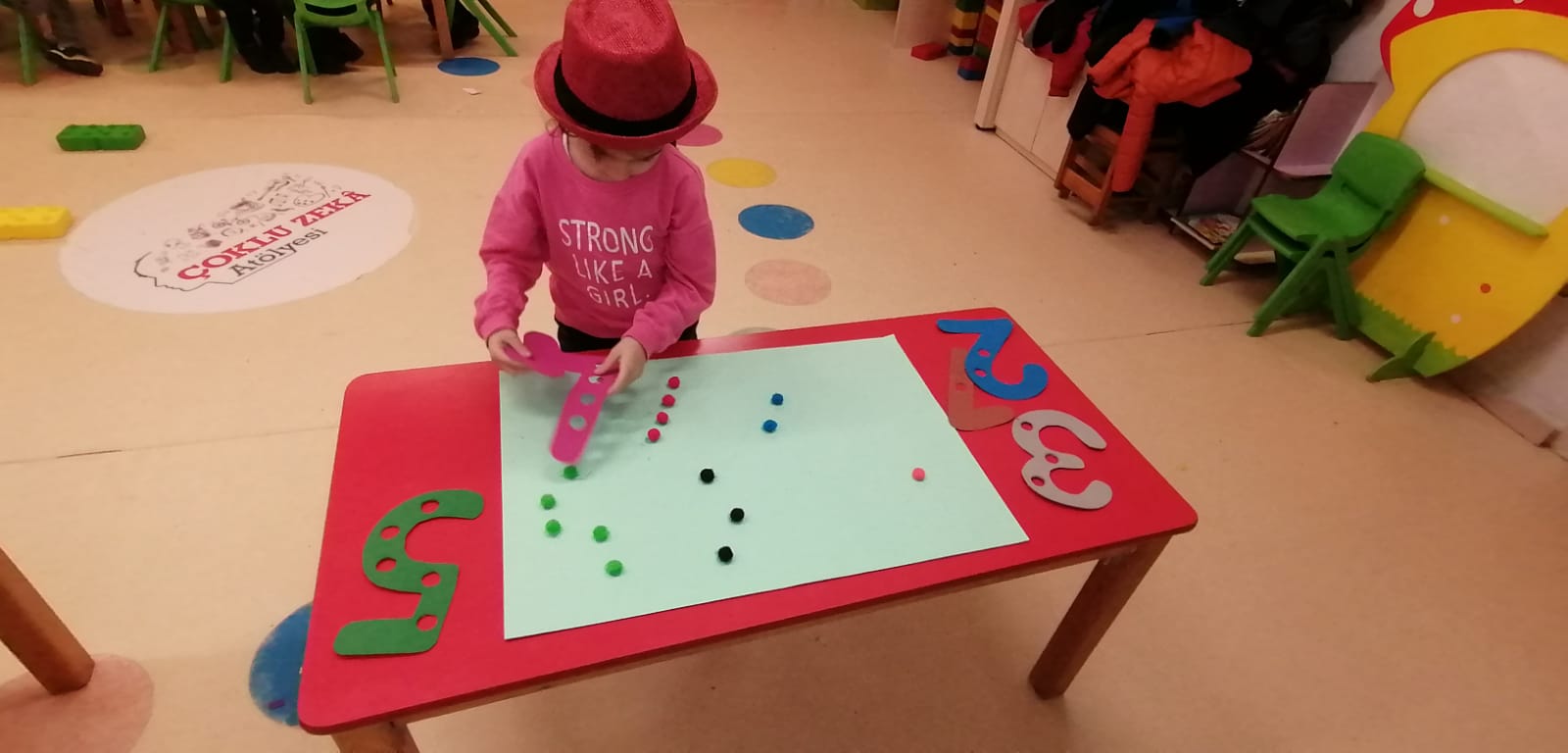 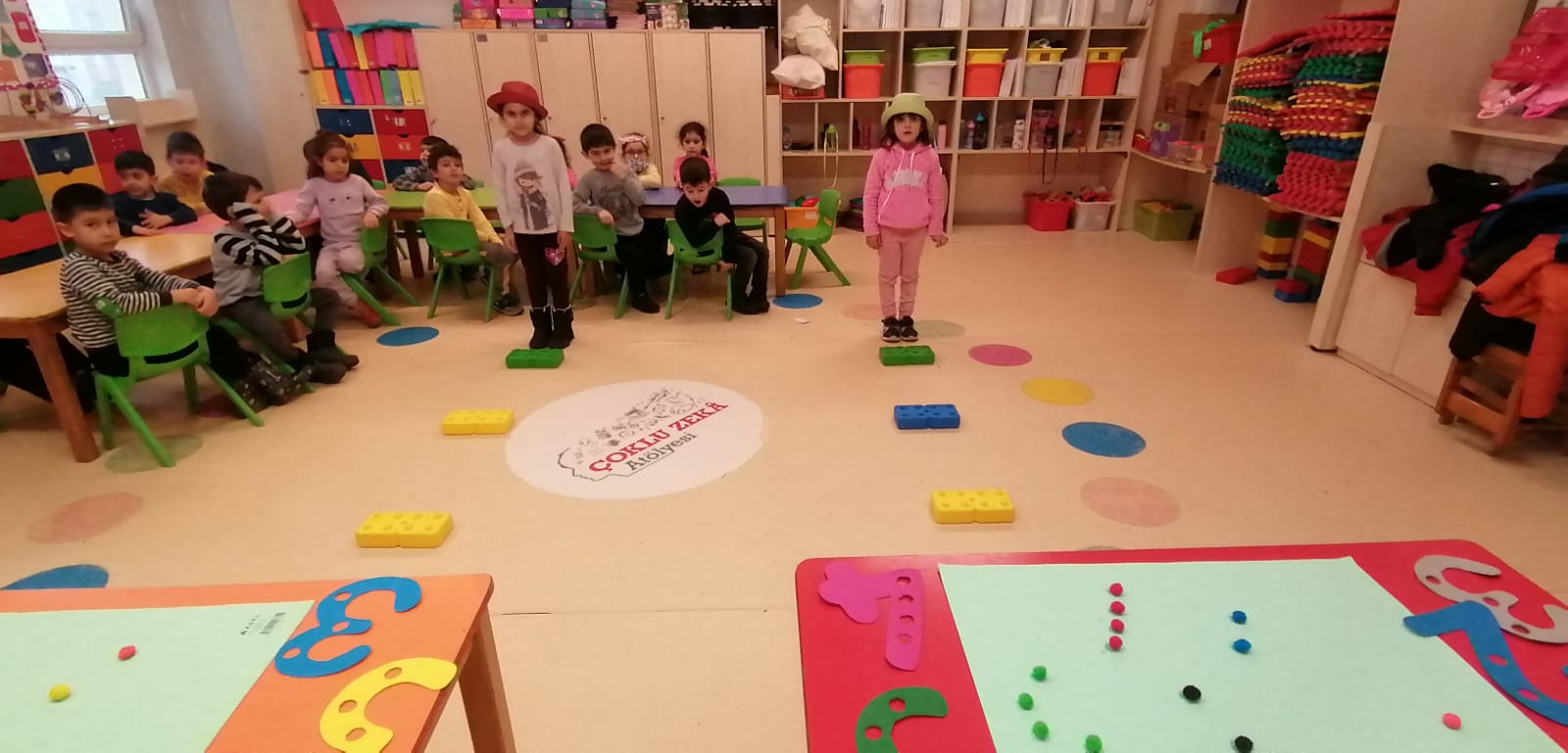 goal: to teach numbers through play.
It is actually an integrated activity. It is both a cognitive and physical activity.  support fine hand muscles
Object and number matching
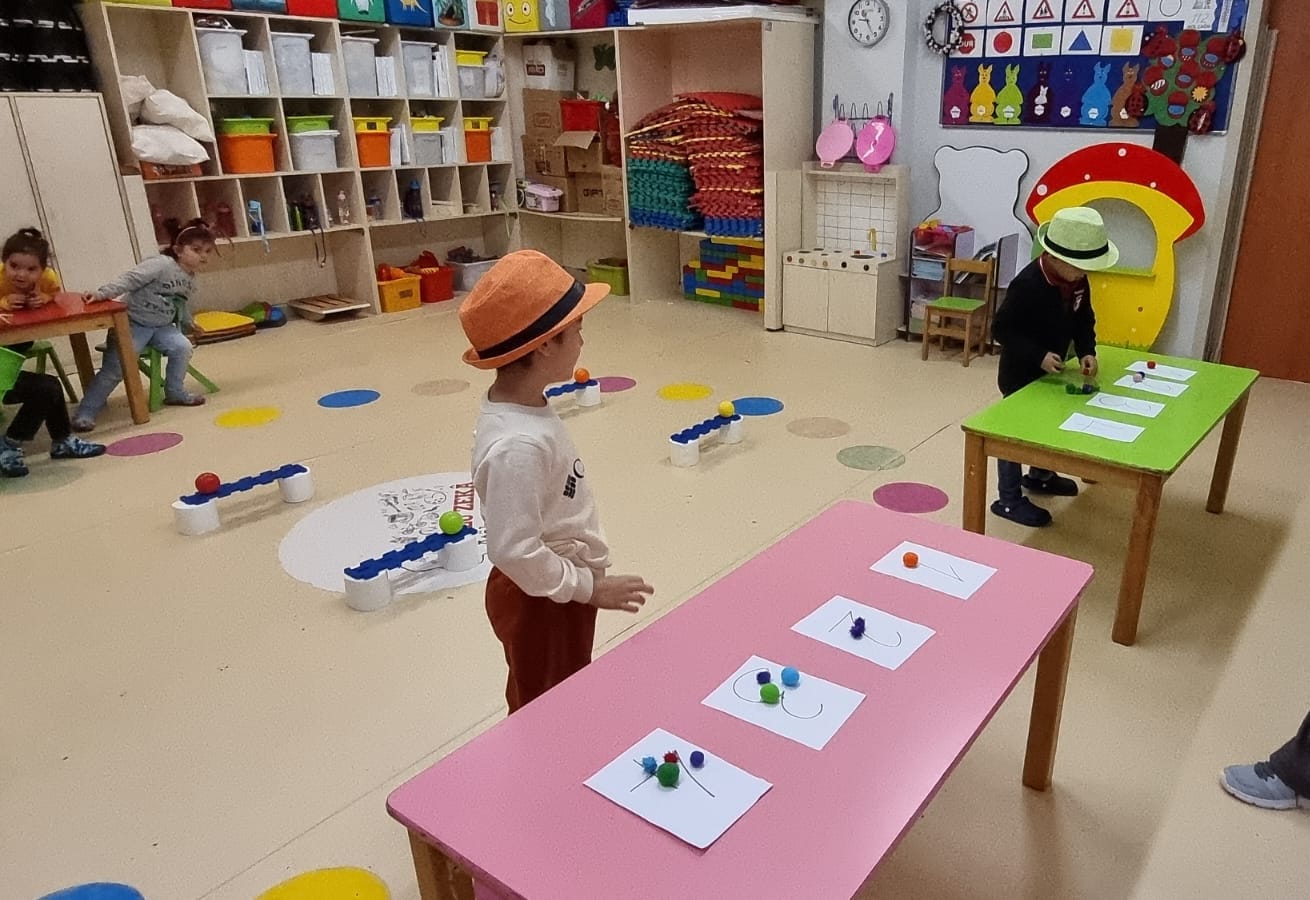 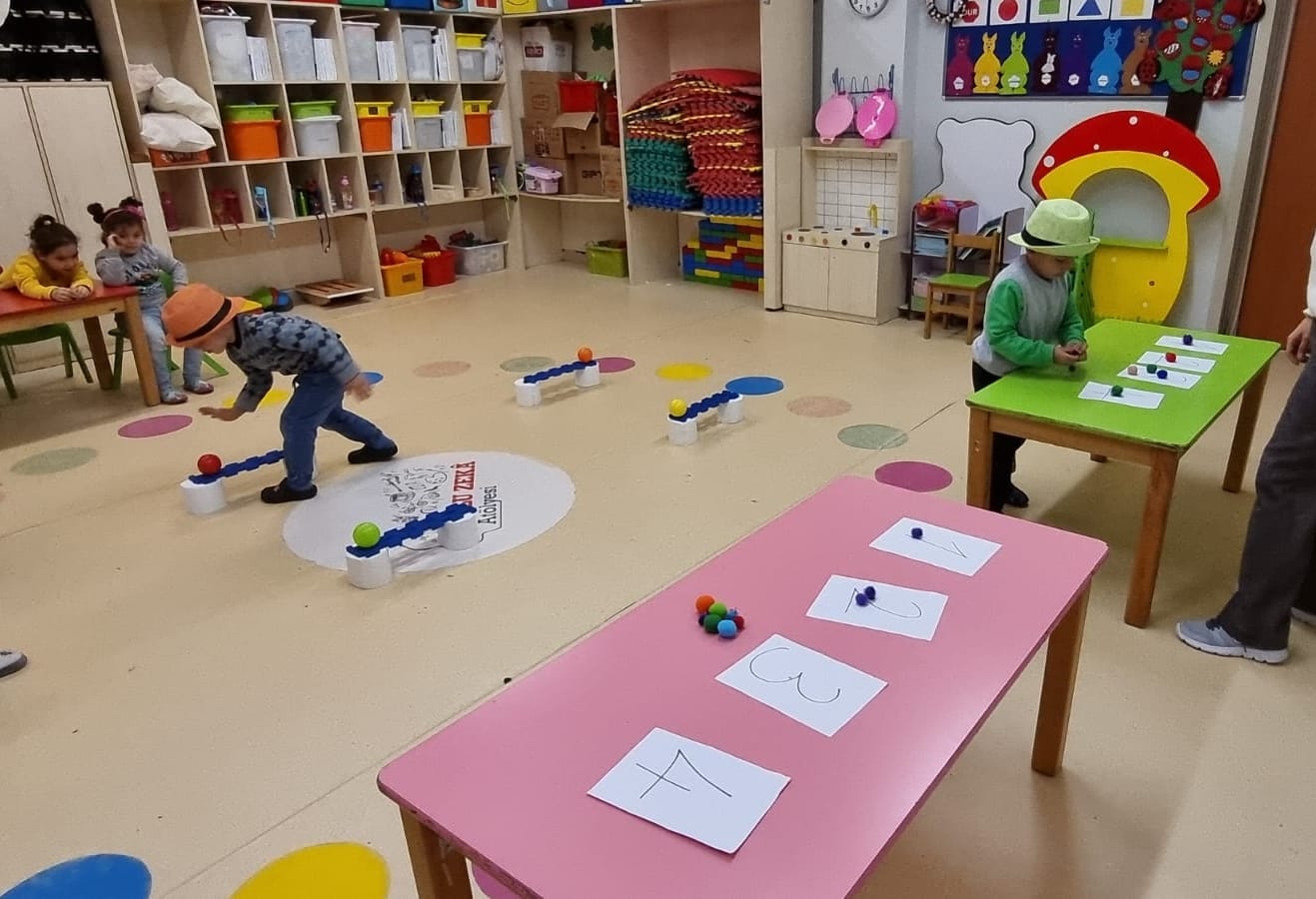 object and number matching
Purpose: It is to help them learn object and number matching by supporting their ability to move through the game.
Daily living skills activity
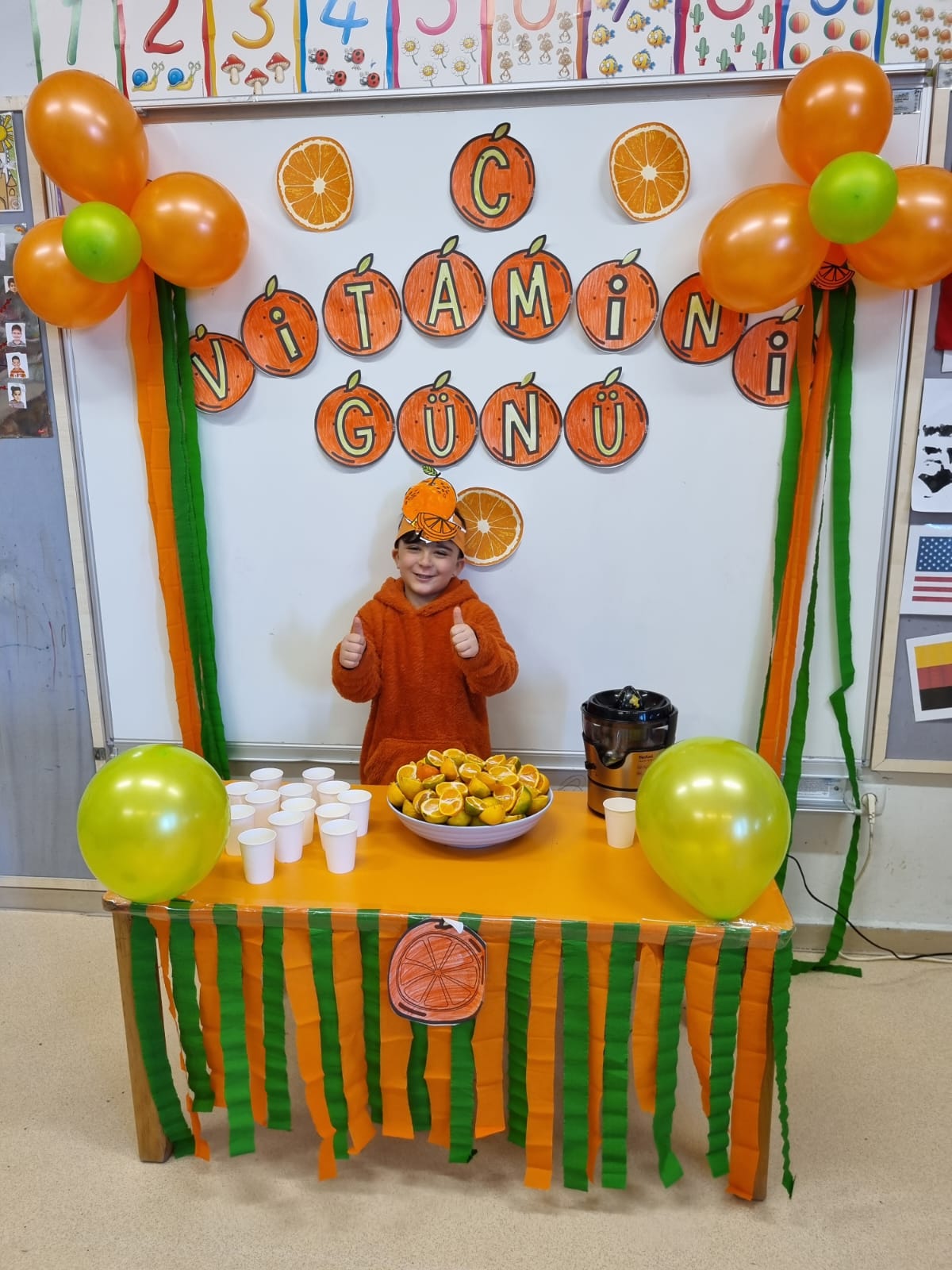 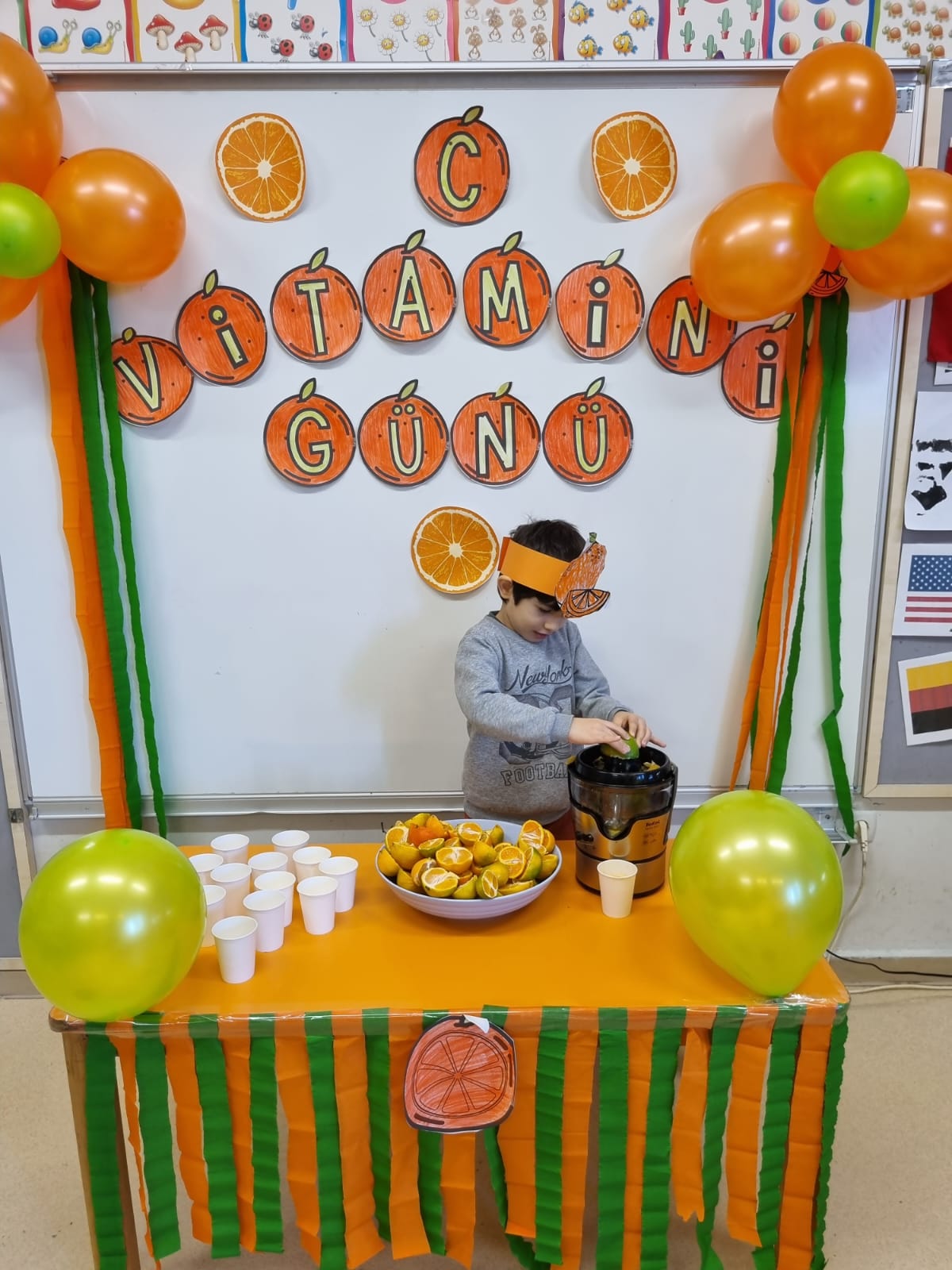 Group by color
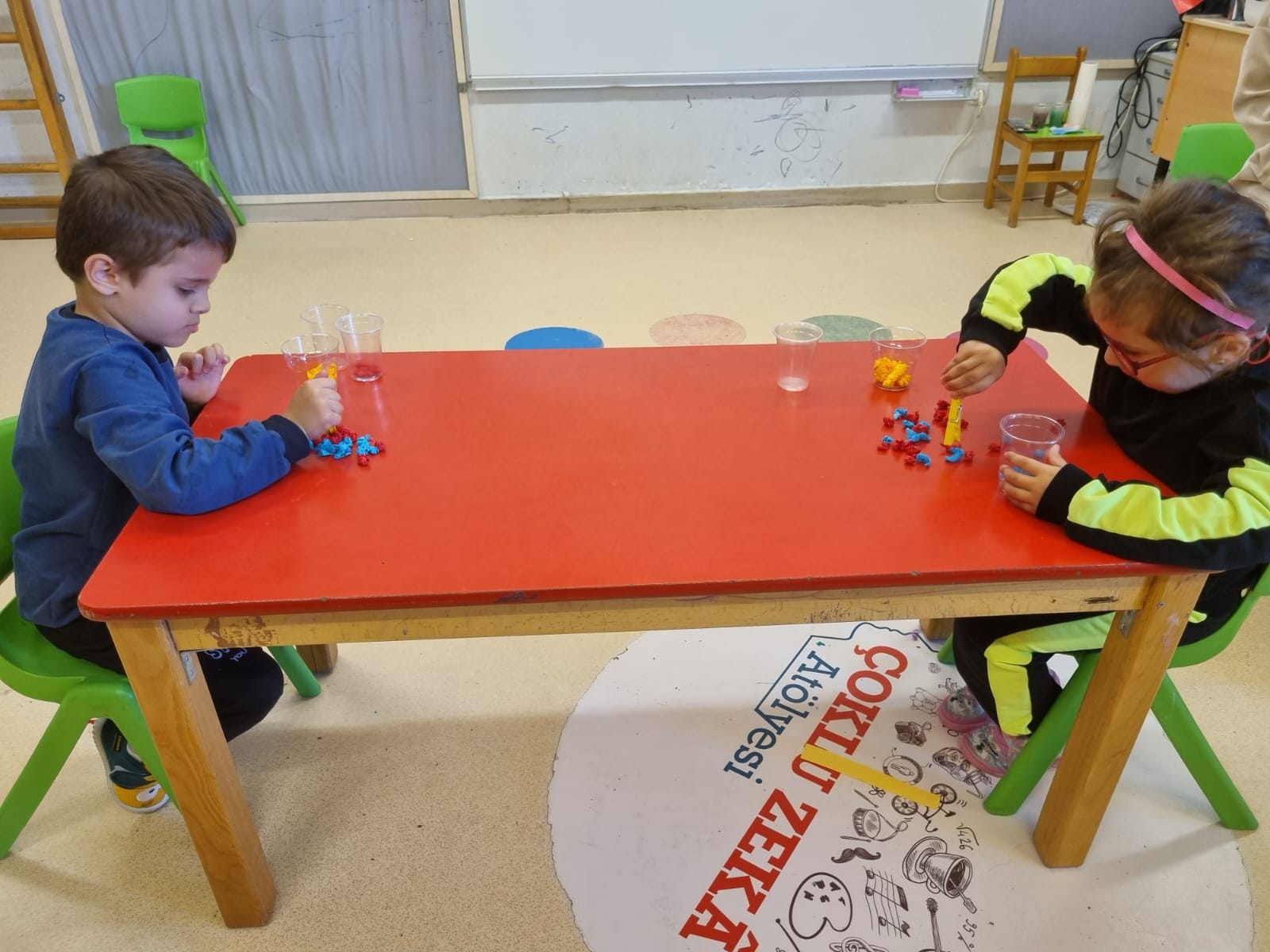 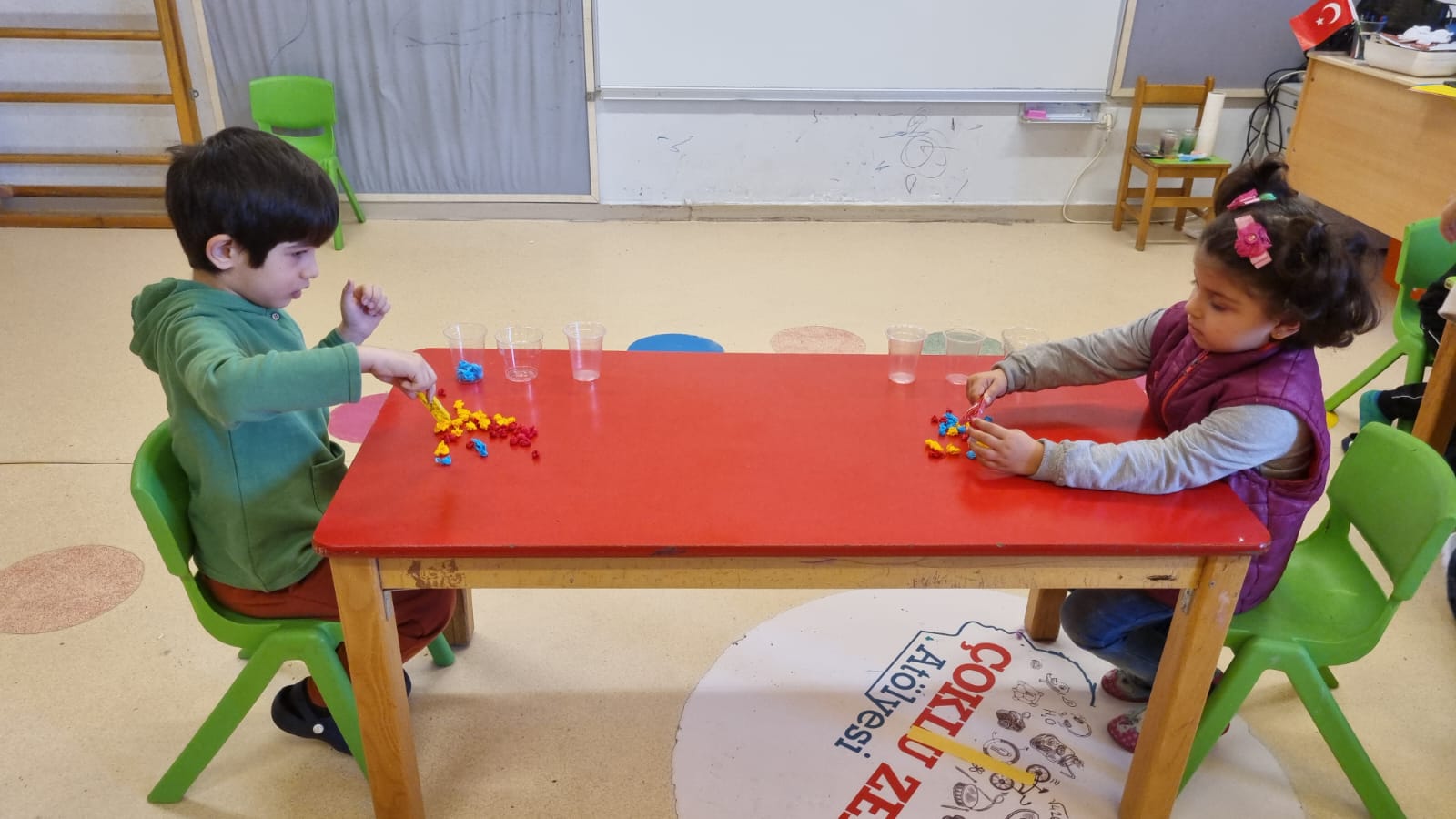 color grouping activity
purpose : to enable children to learn to group colors by having fun and to make quick and correct decisions in an activity.
Daily living skills
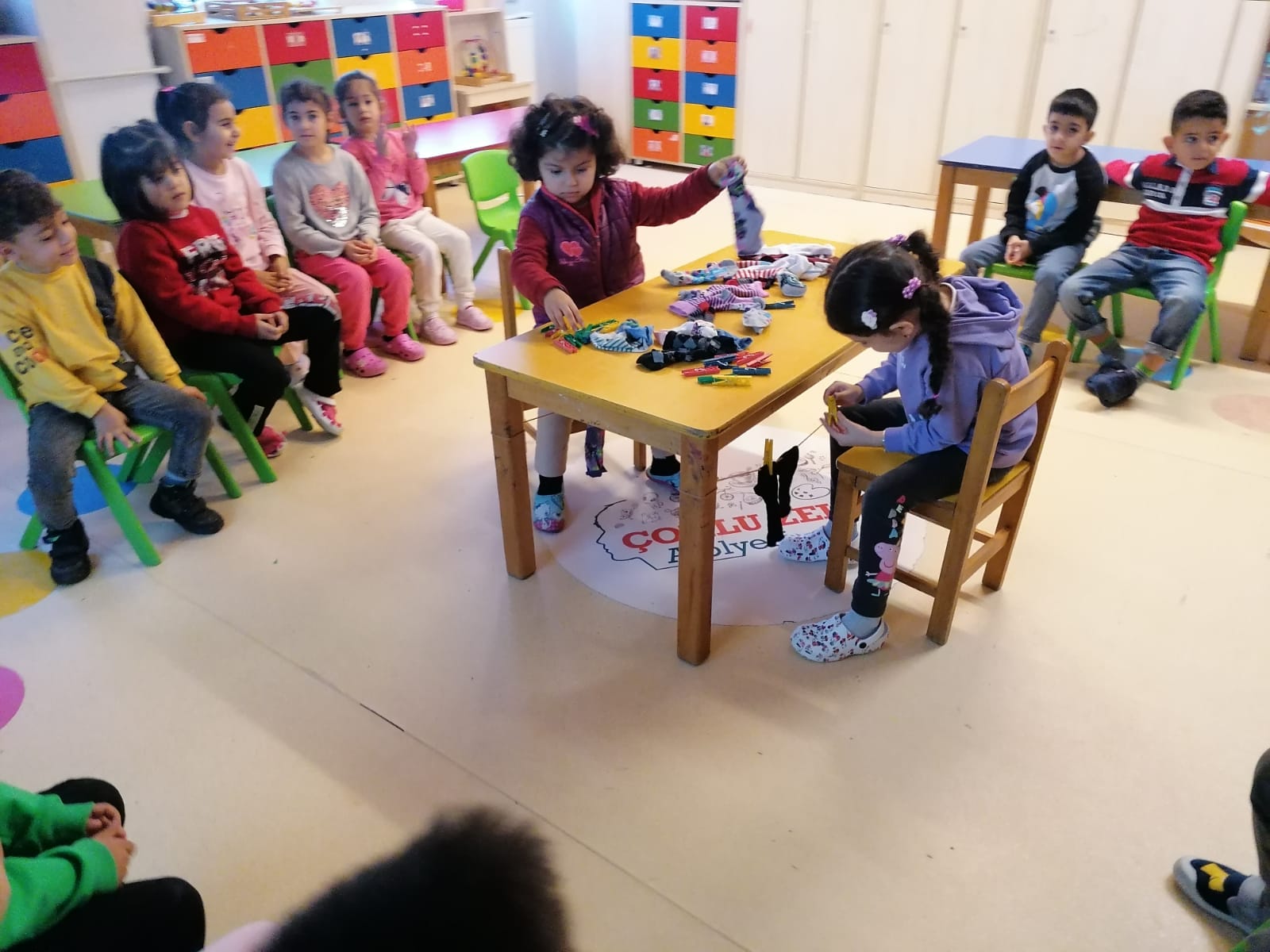 Balance gameintegrative game / triangle shape concept
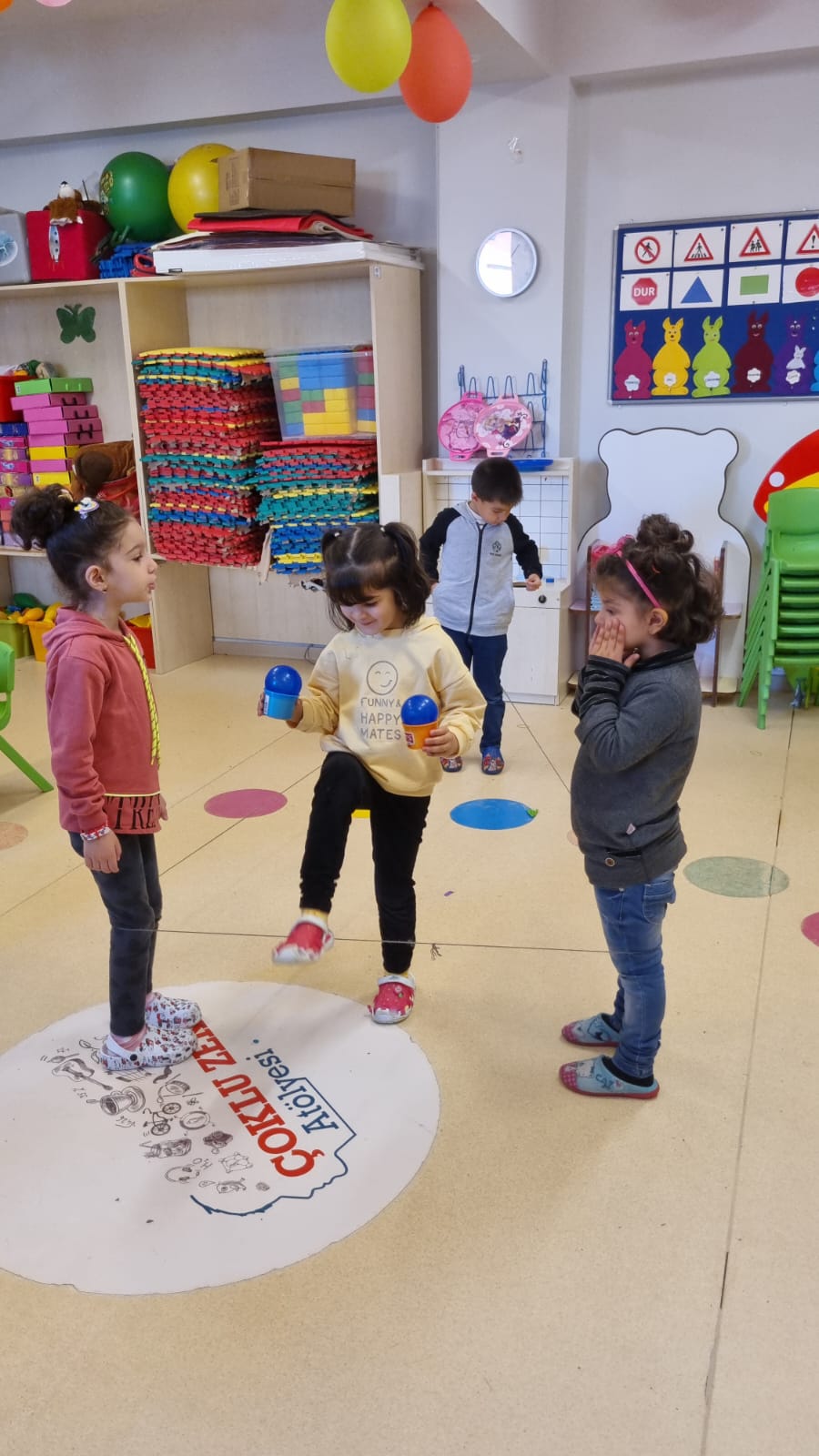 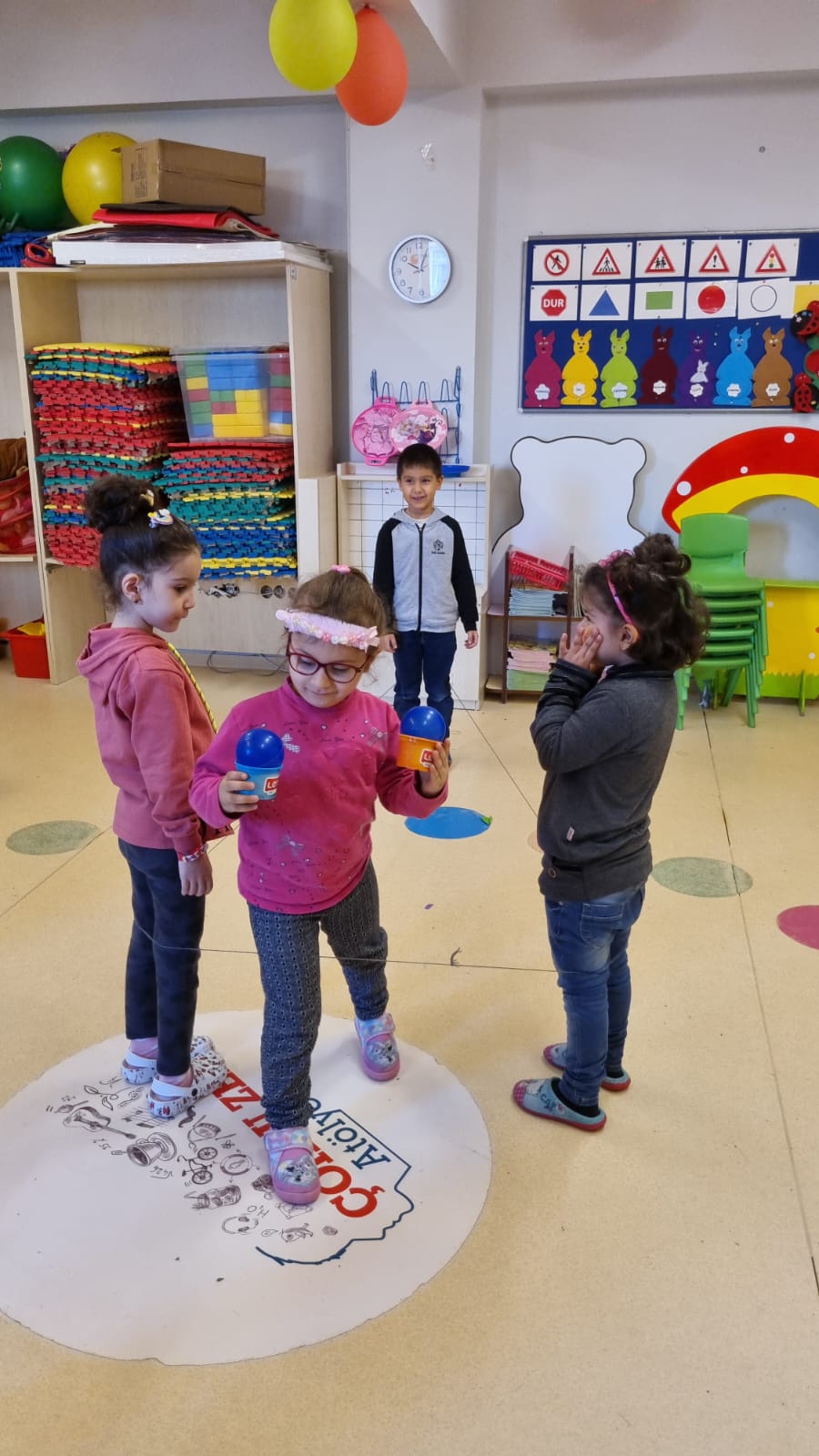 to learn the triangle shape by balancing it.
Number two game
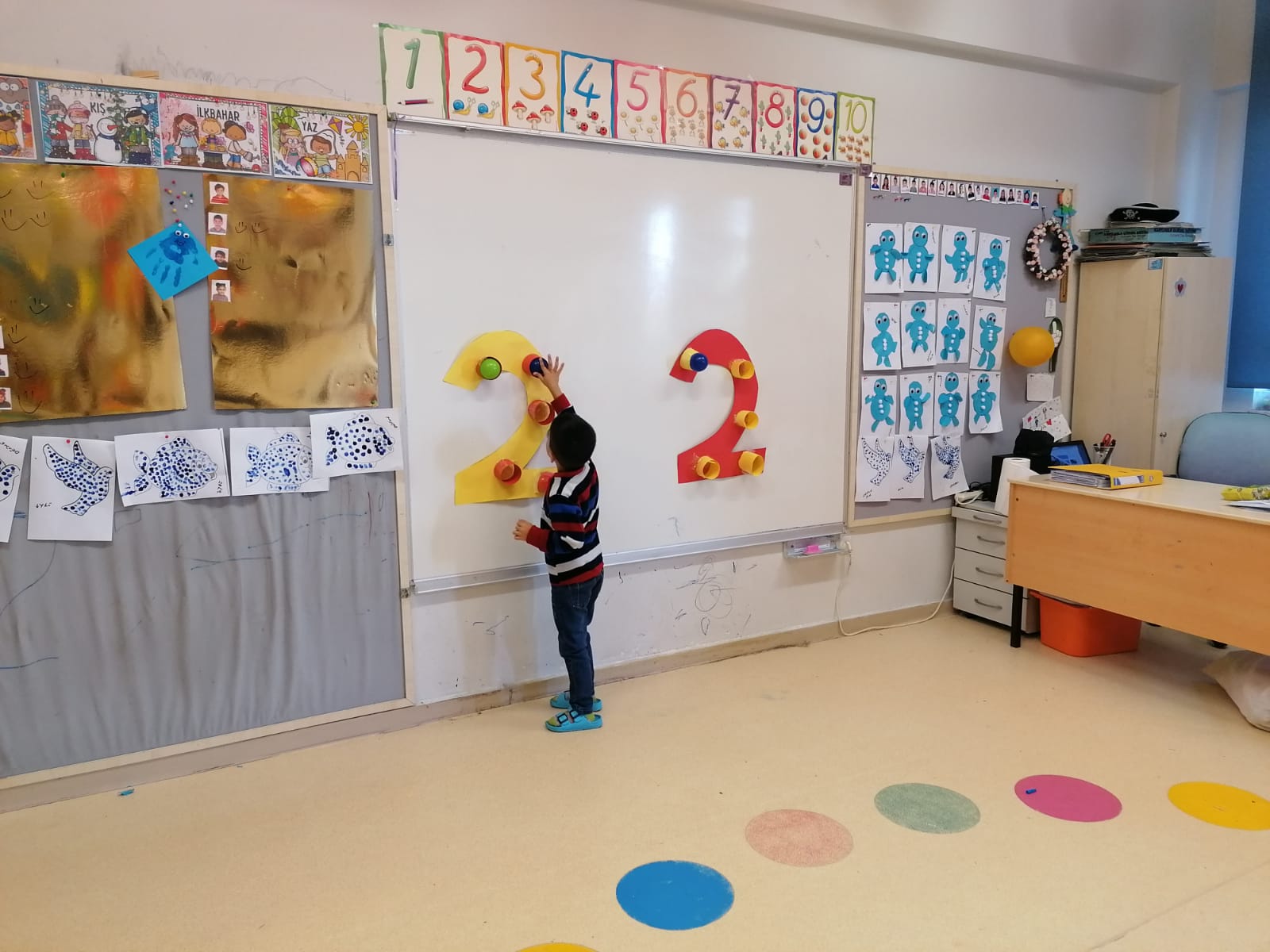 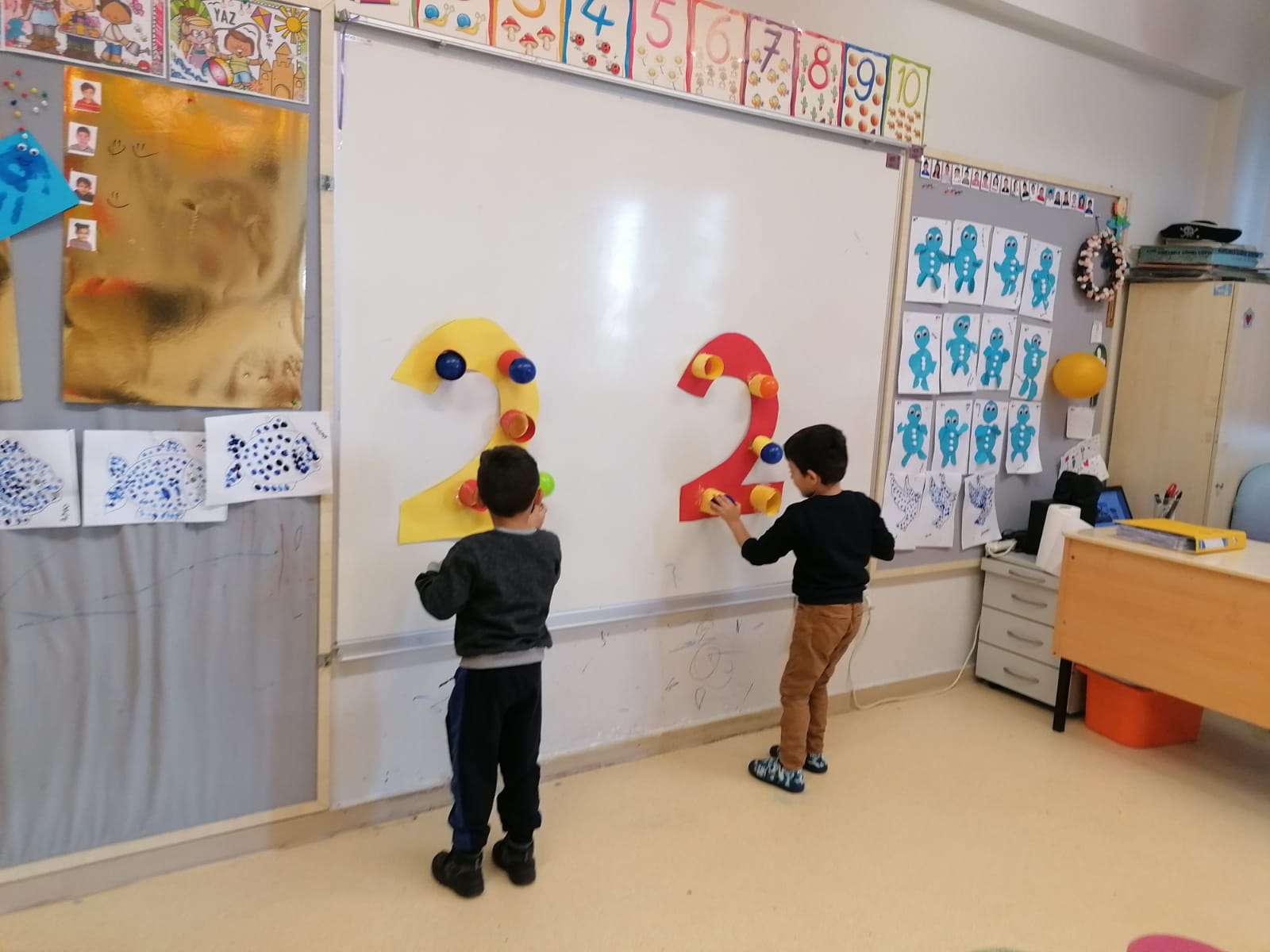 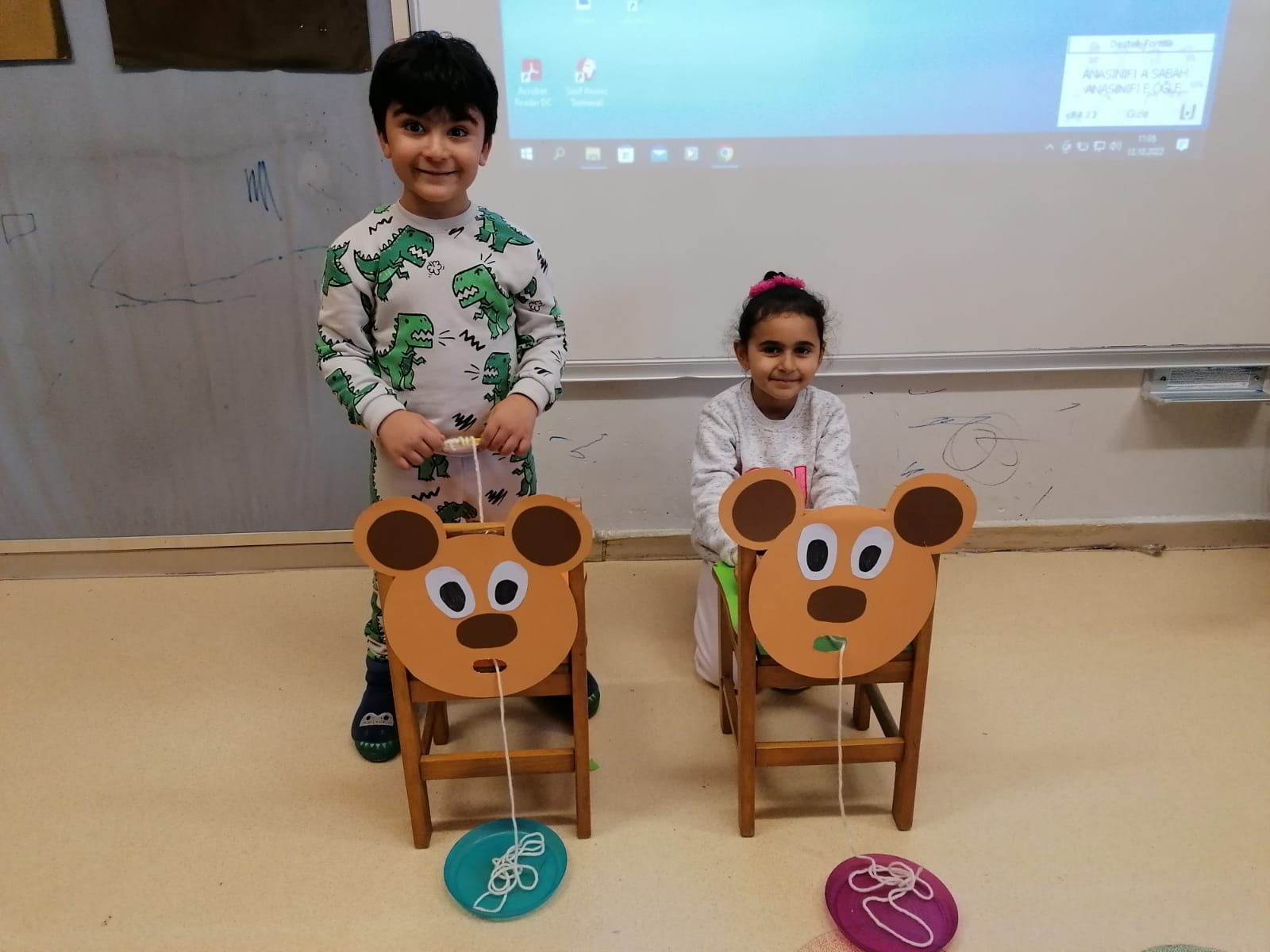 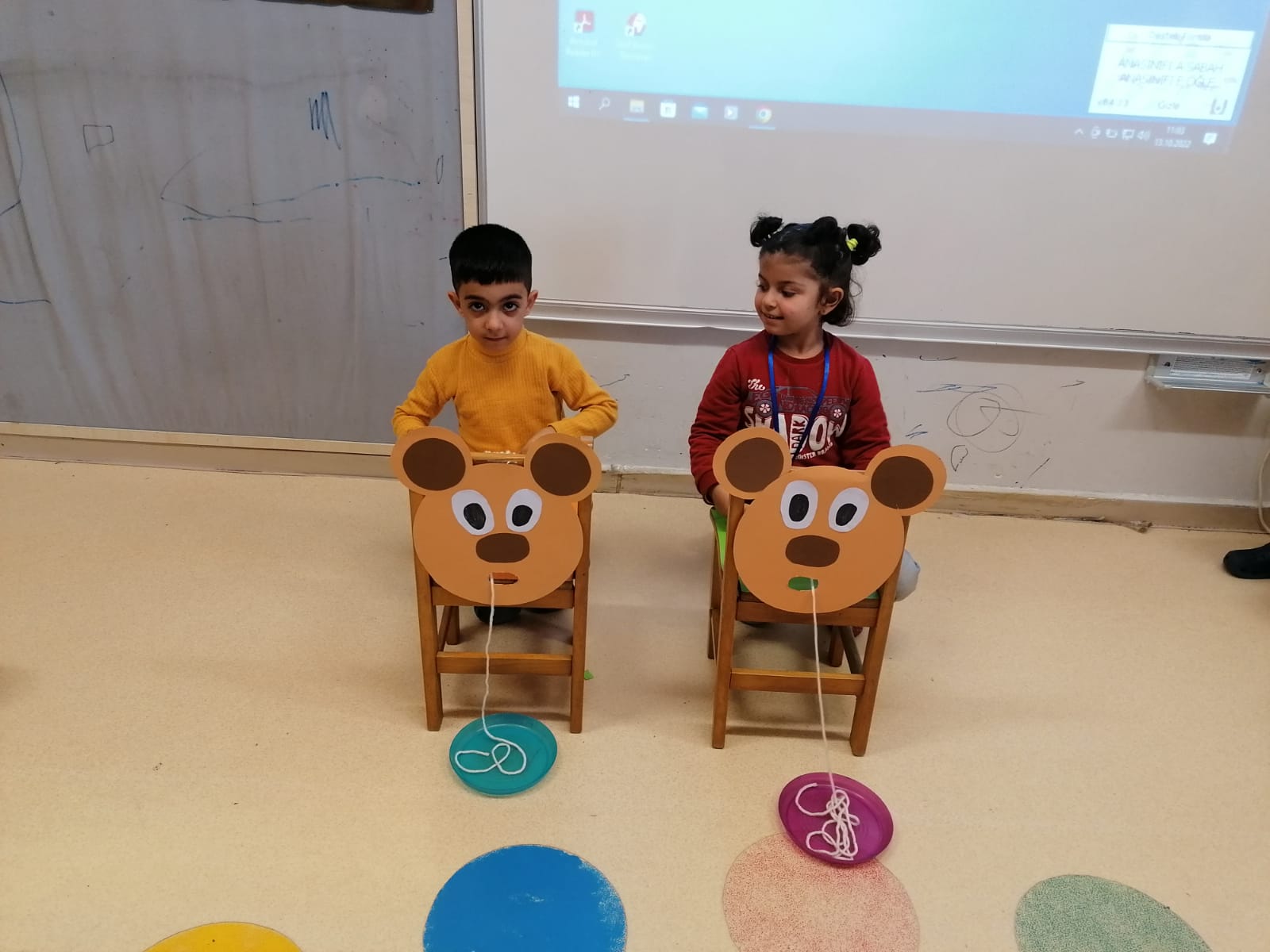 the goal is to be fast and support fine hand muscles
Clock learning activity
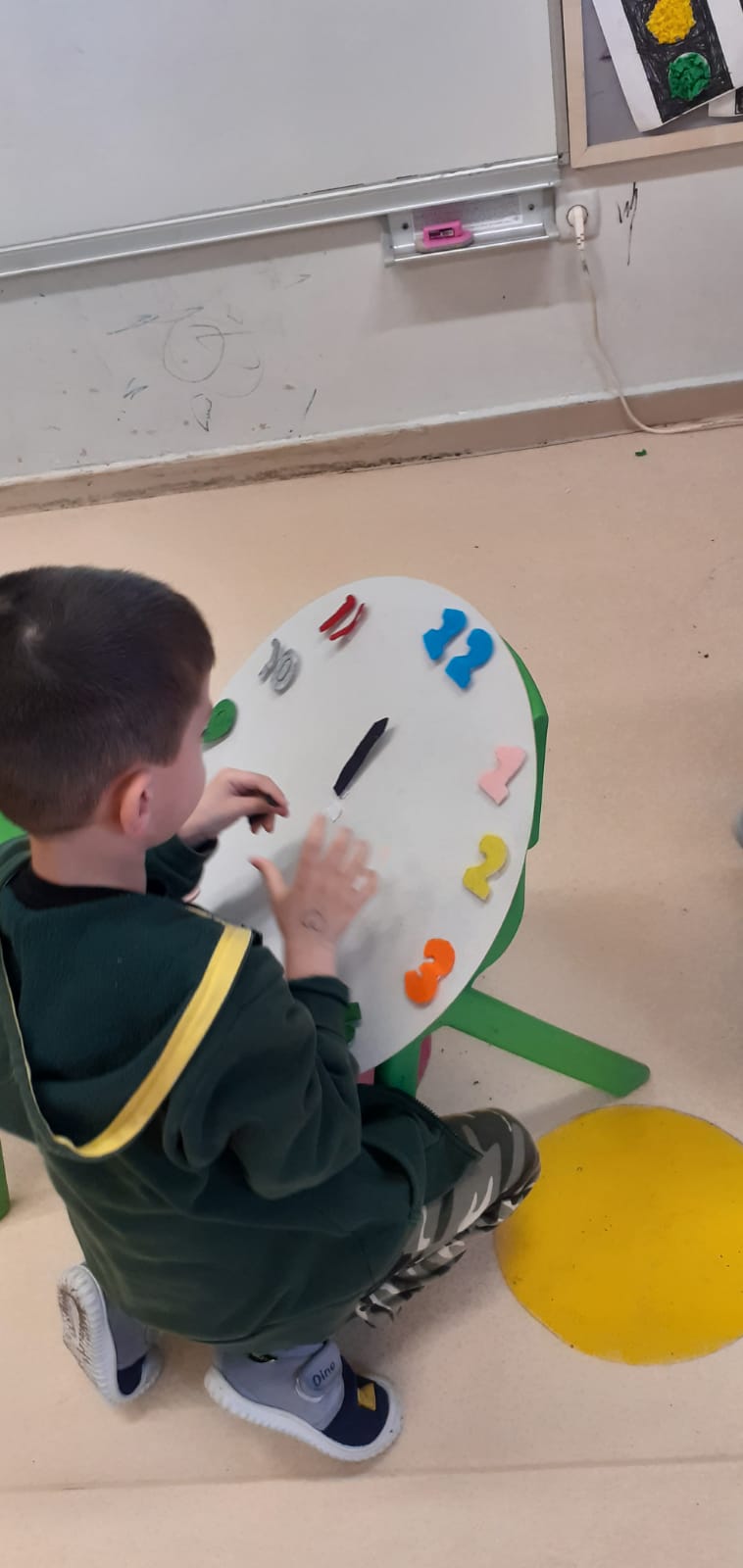 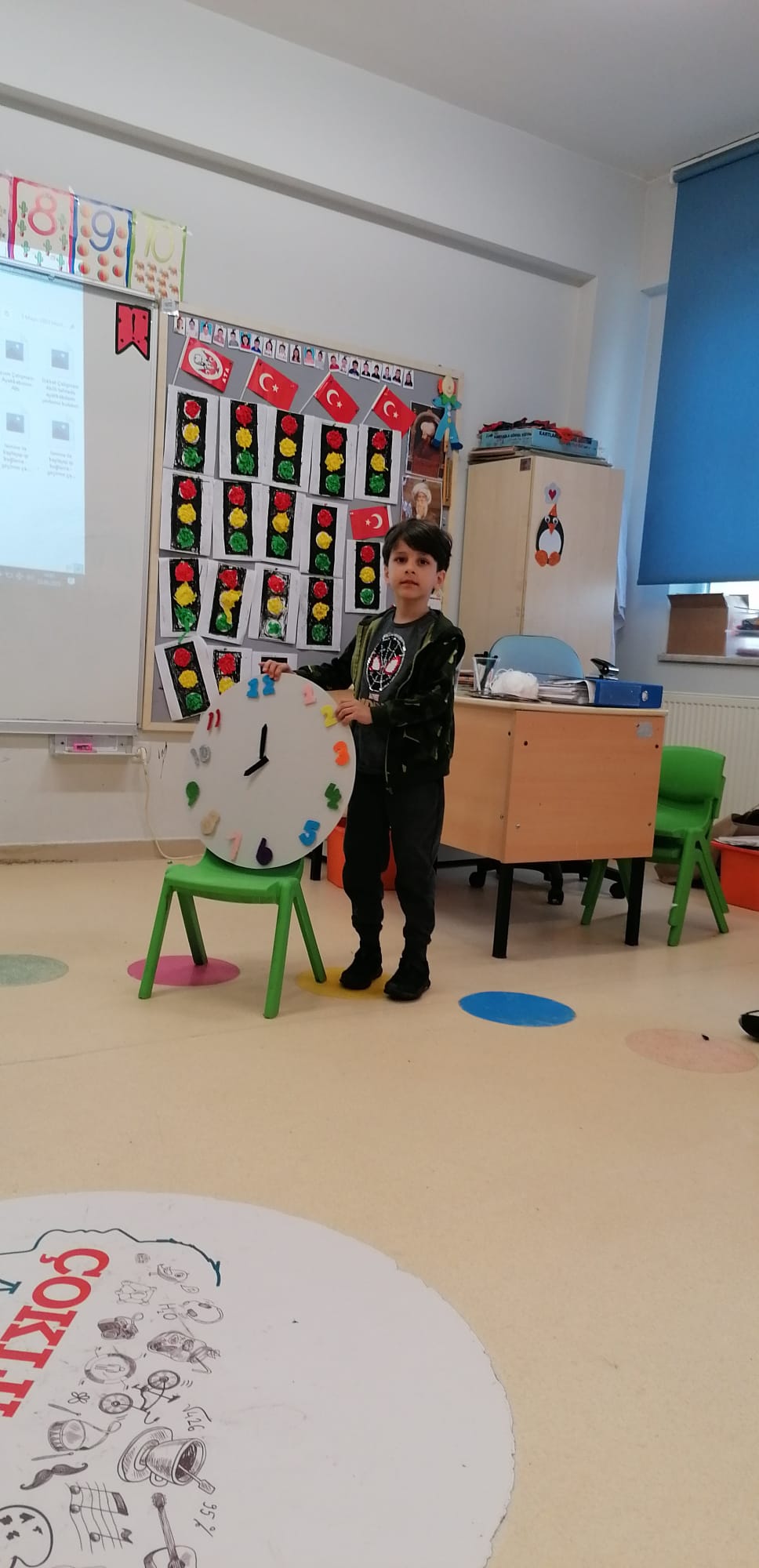 Gray color formation /
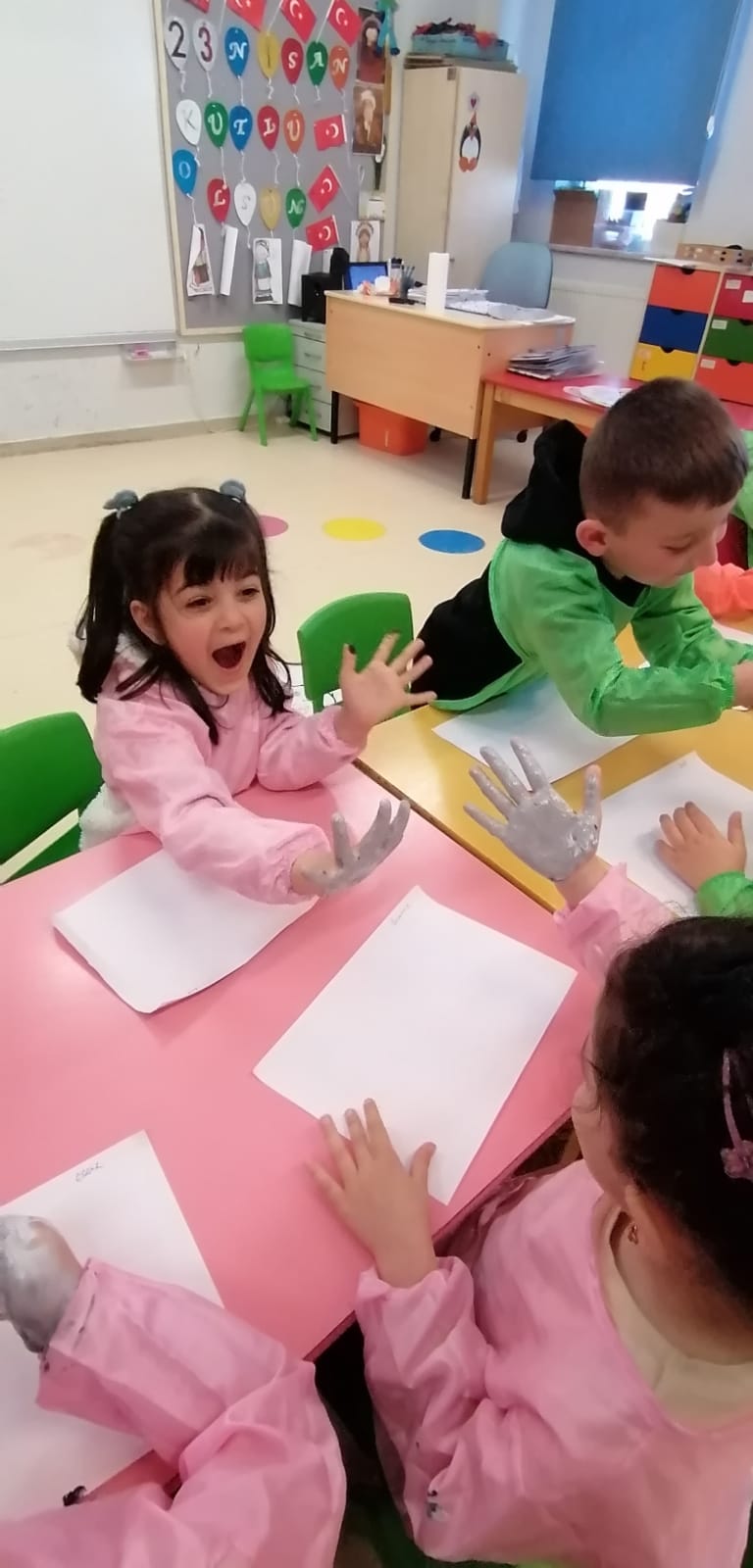 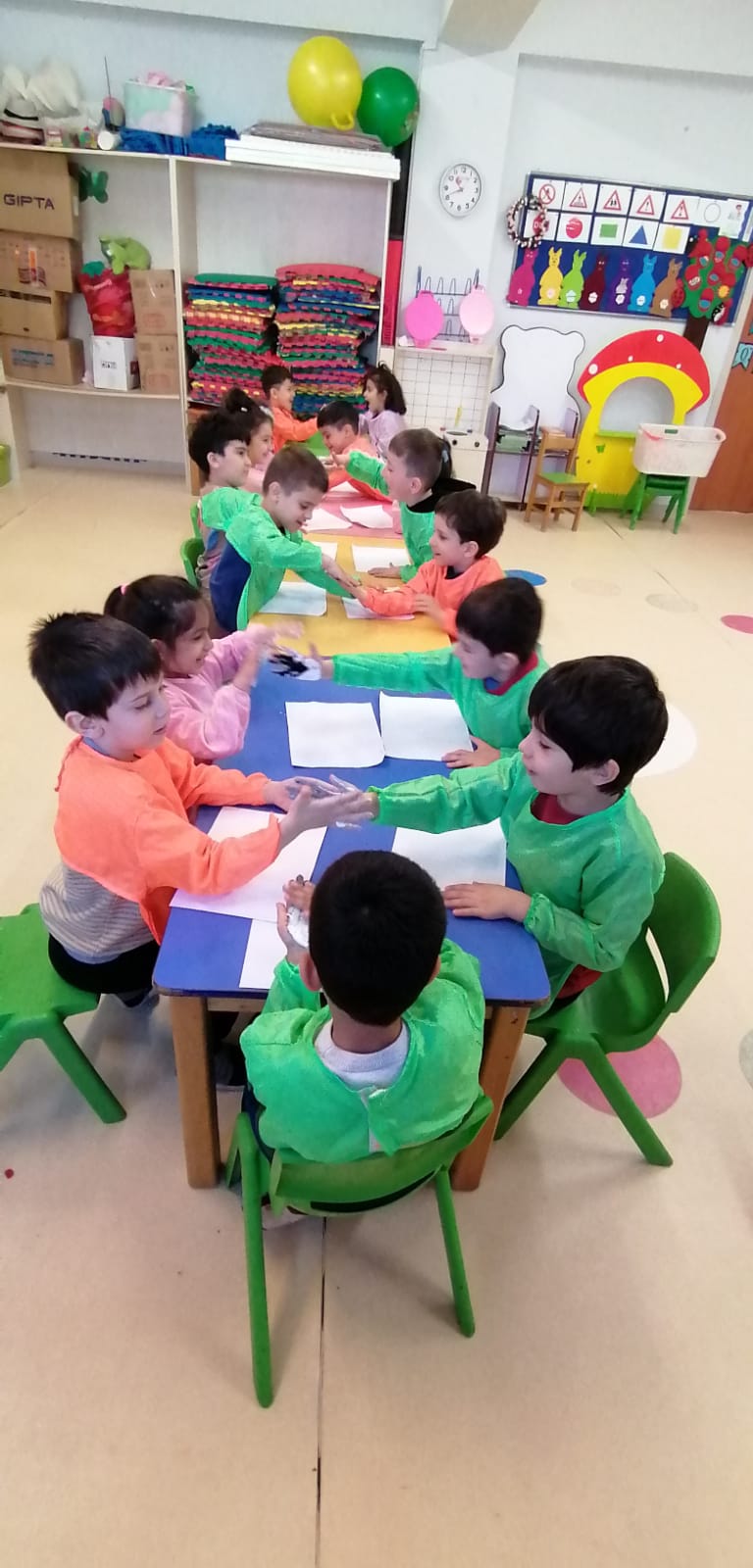 Guess what?
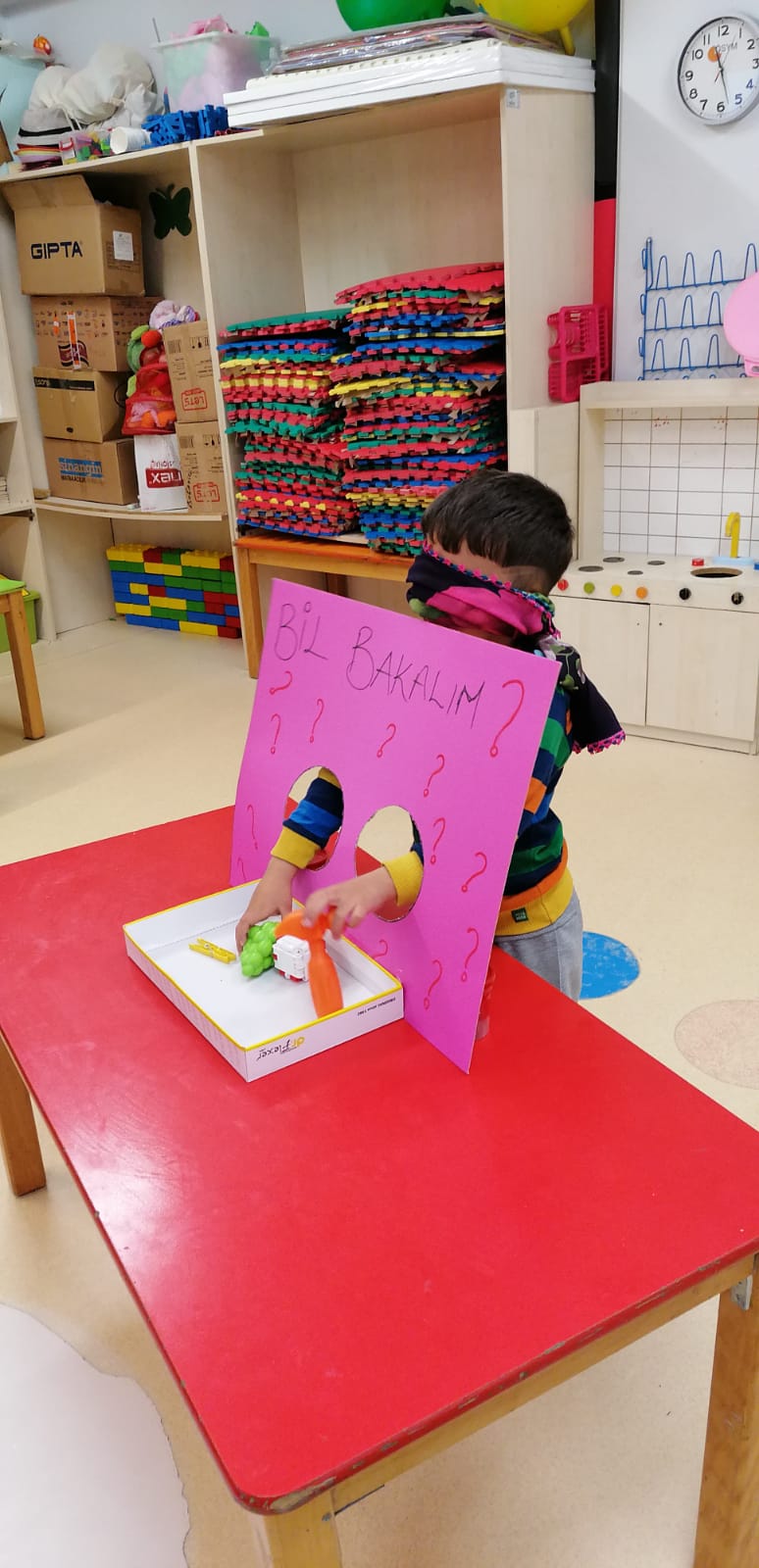 Number sorting game
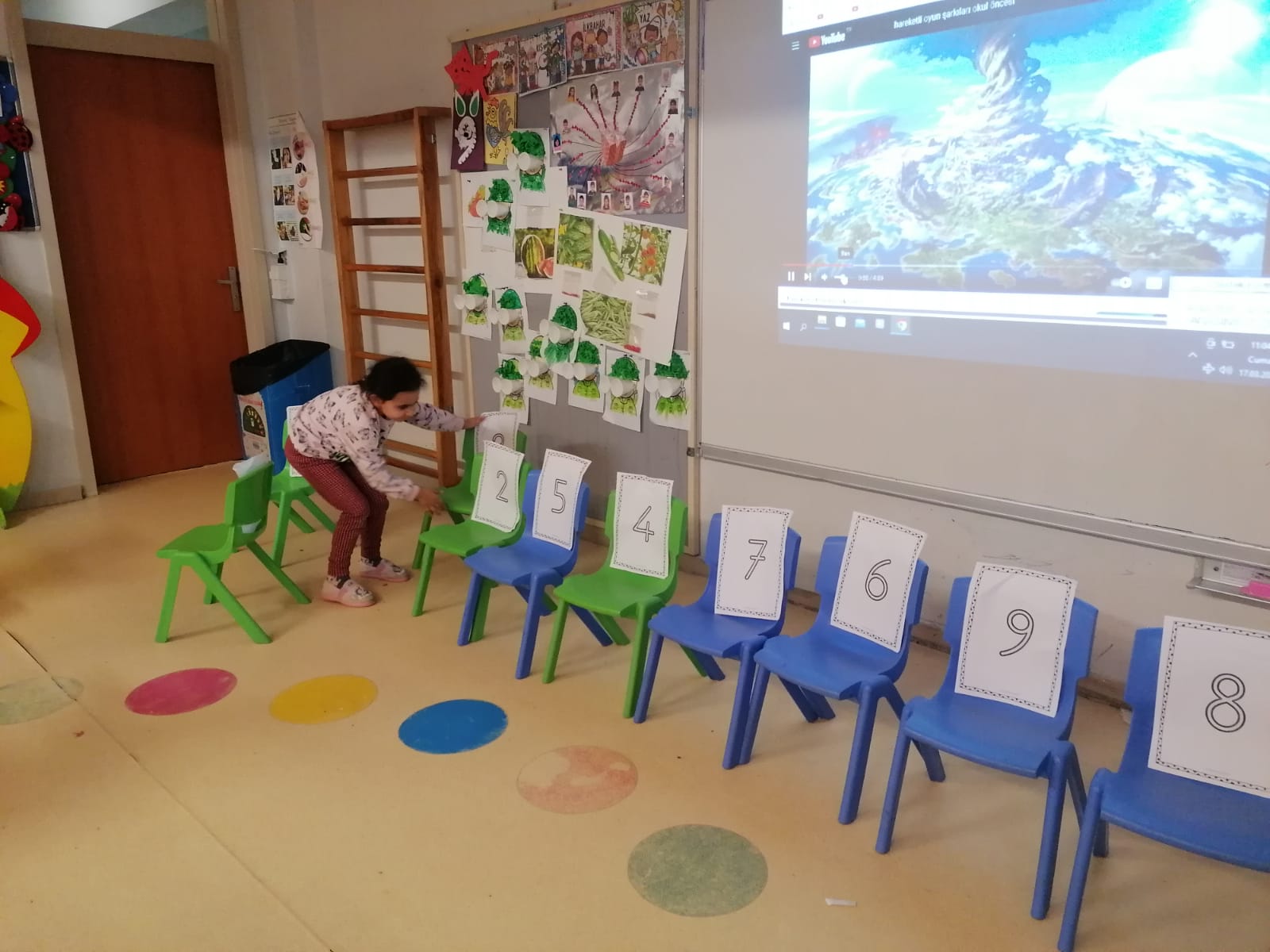 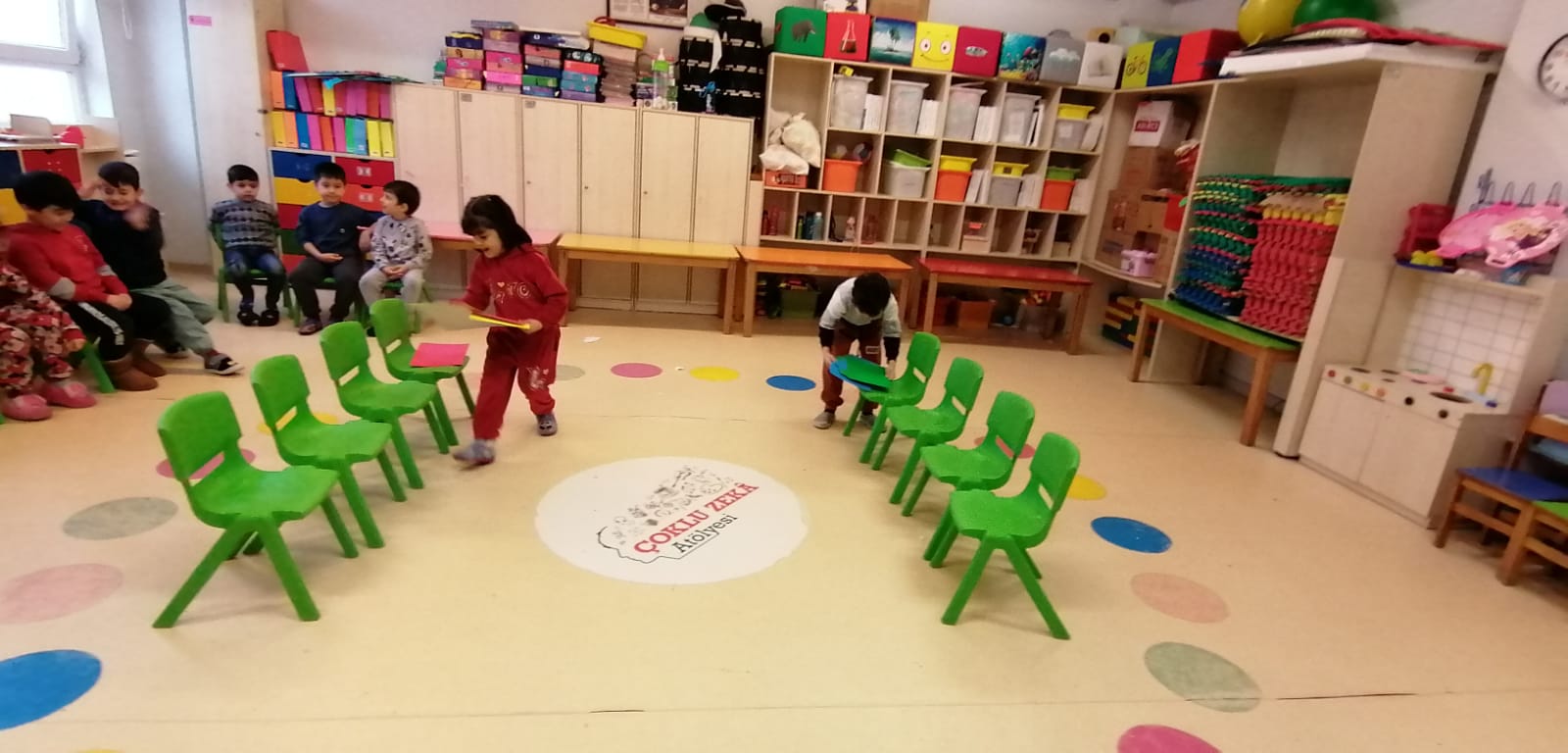 Creating patterns with colored papers
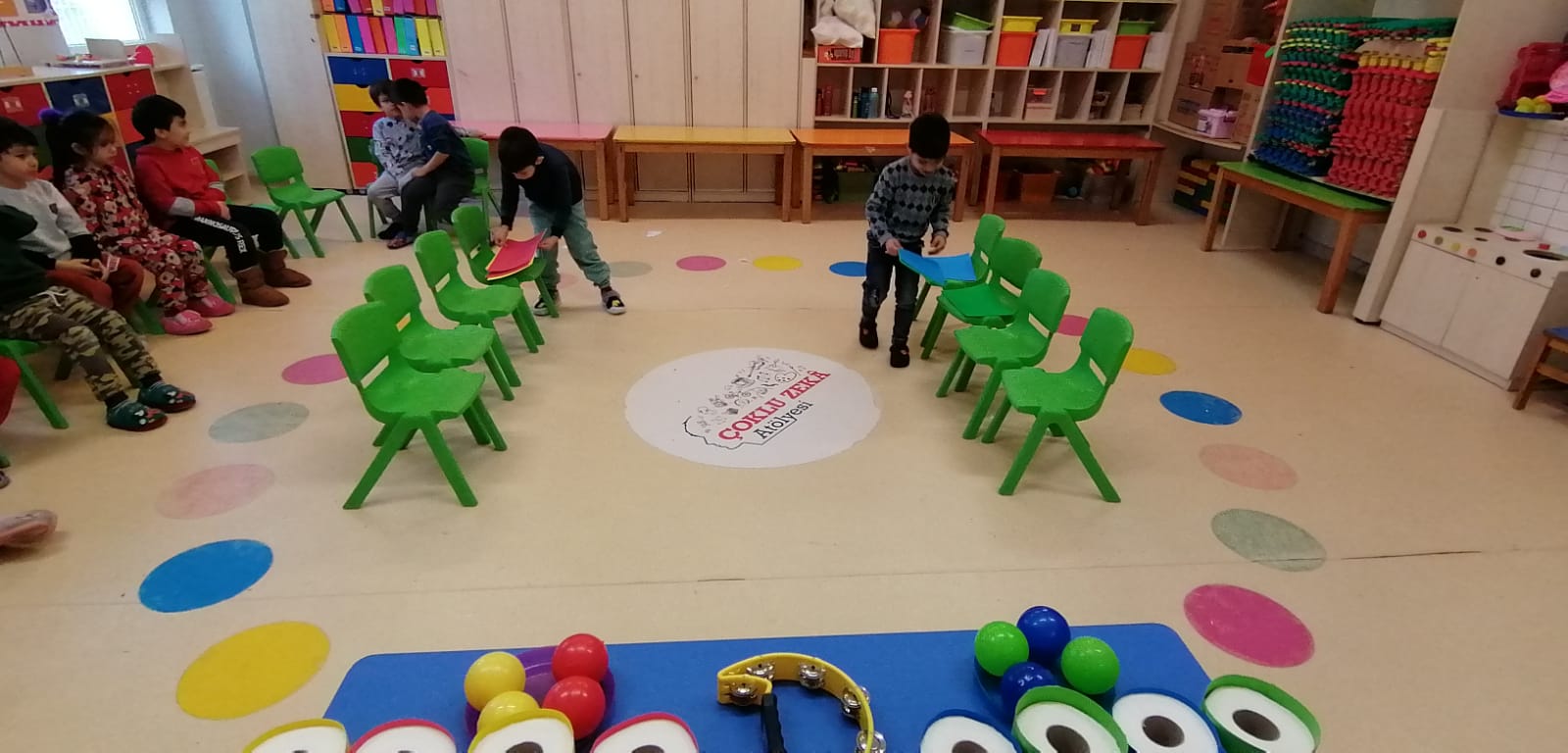 this is a parkour game. The children first proceed by creating patterns on the chair with colored papers, and then they match the balls on the table according to the colors. The one who finishes the game the fastest rings the bell.
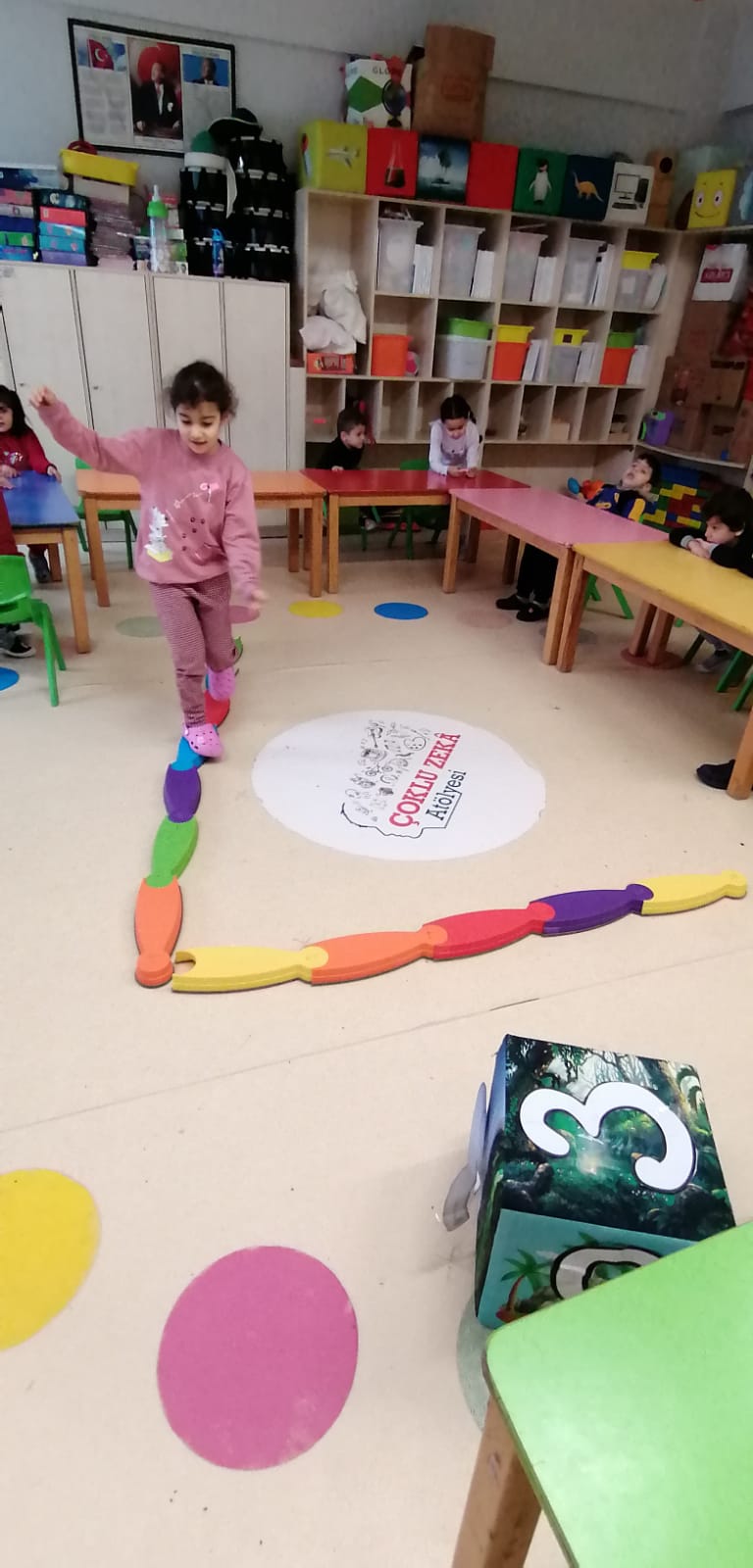 NUMBER SEVEN PARKOUR GAME
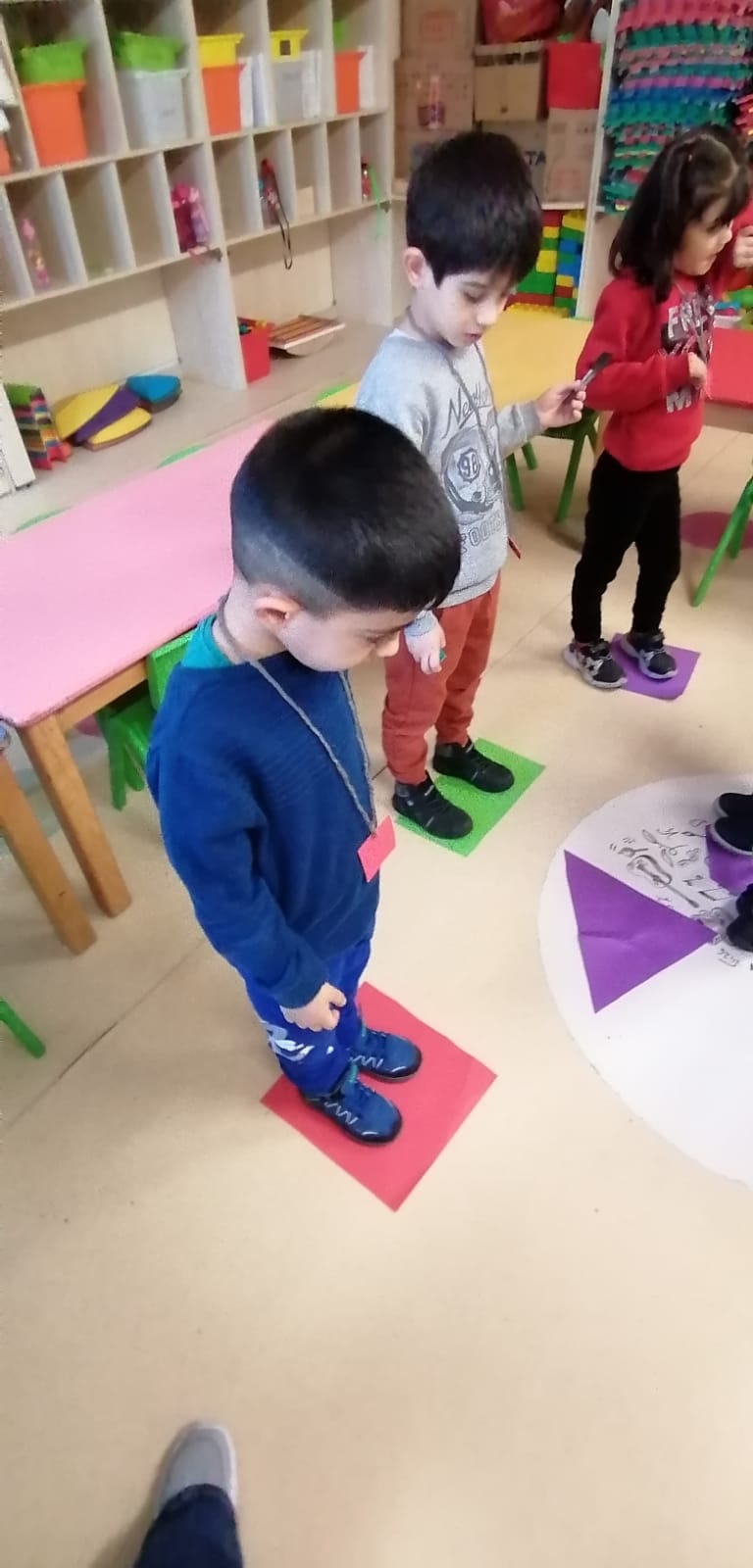 SHAPE FINDER GAME 
SQUARE , TRIANGLE , CIRCLE
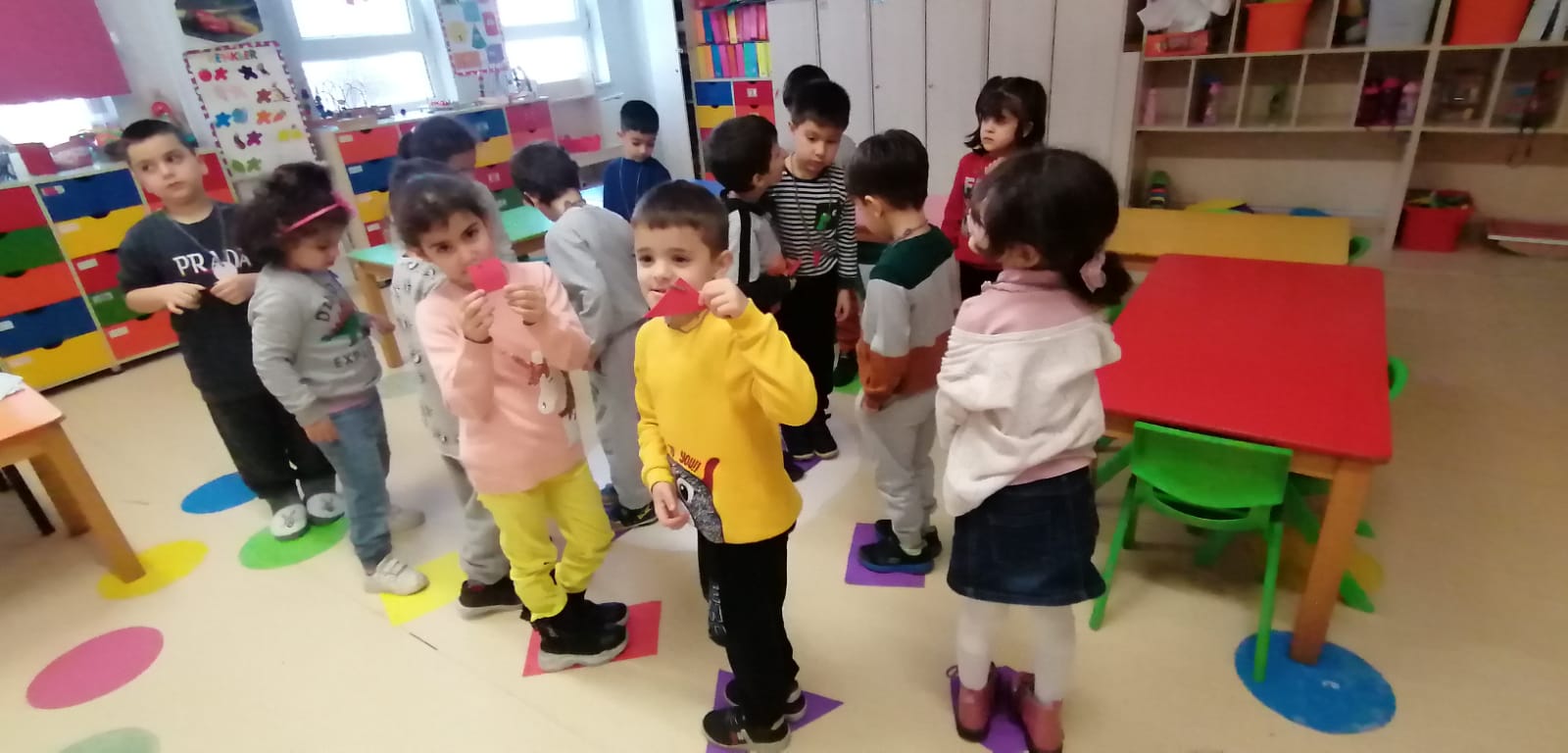 NECKLACES HAVE SHAPES
In this game, children dance when the music is turned on. When the music ends, she tries to find the same geometric shapes on her necklaces on the floor. The game continues with the change of necklaces.
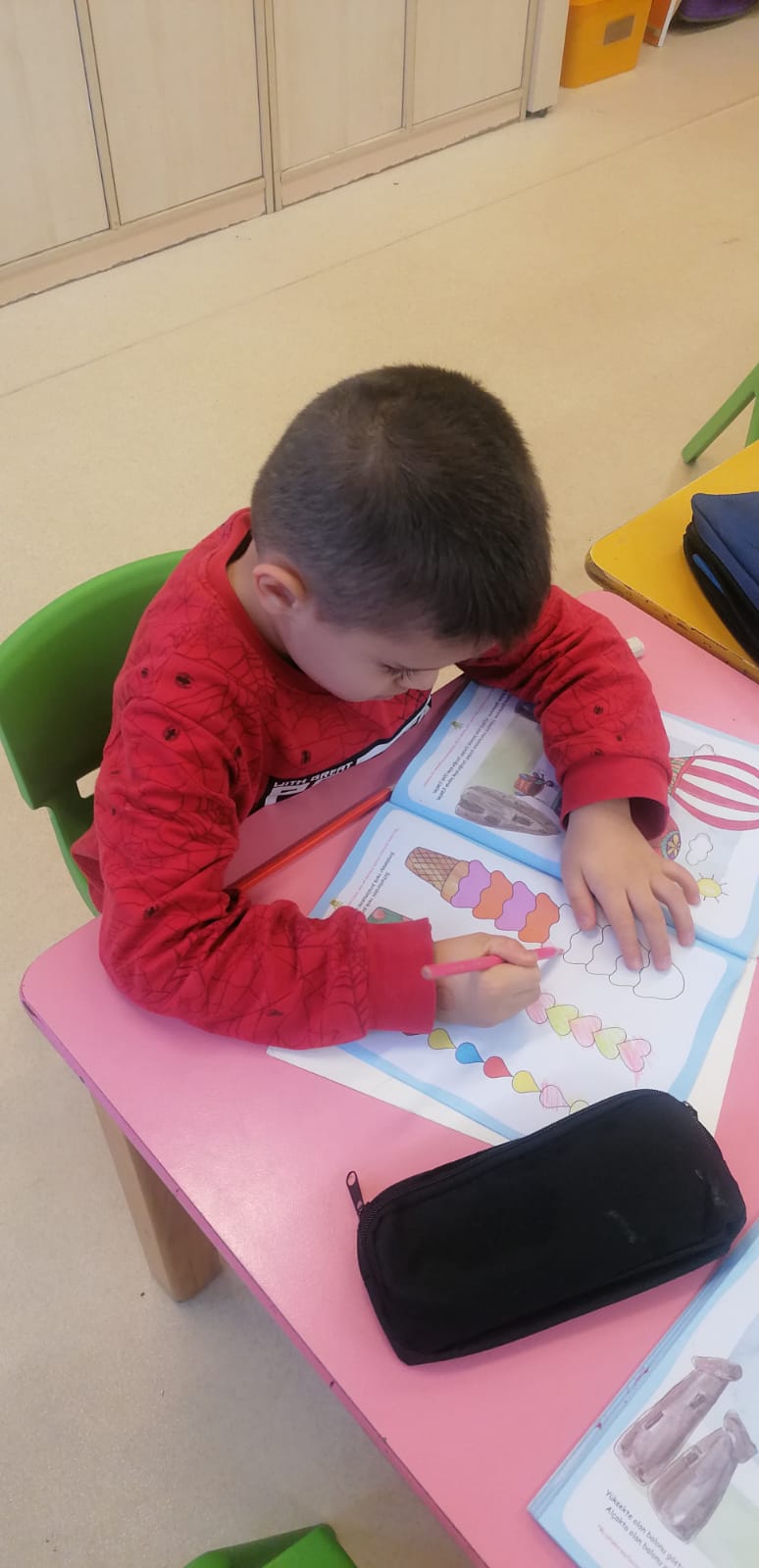 BOOK  STUDY
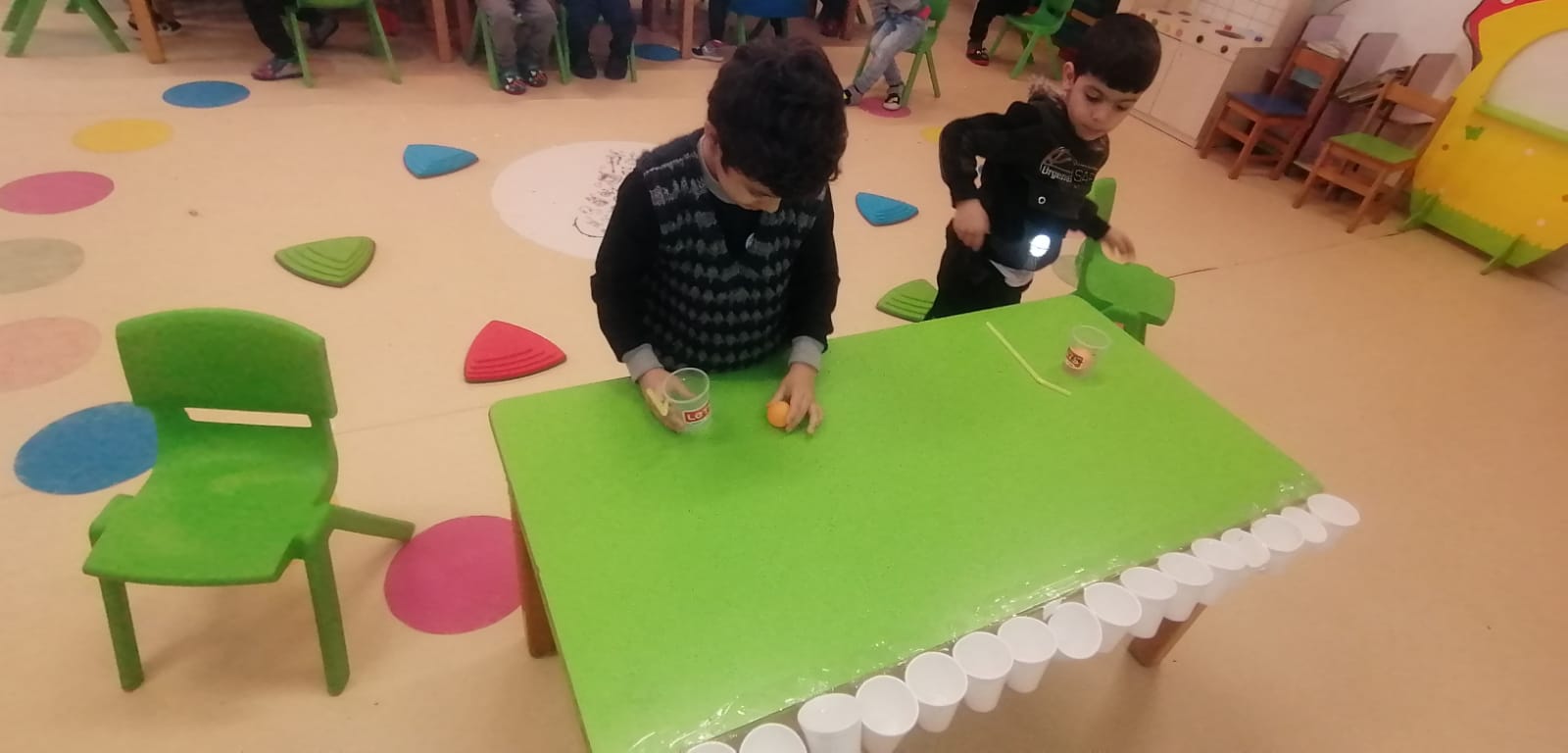 BLOW GAME EVENT
The general purpose of these activities is to support children's learning by having fun and active participation in accordance with the aim of learning through gamification, which is the subject of the project.
END..